ATAI
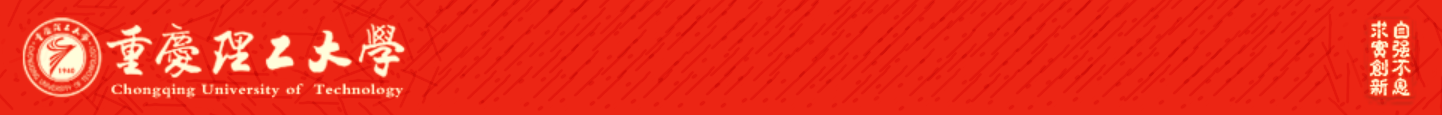 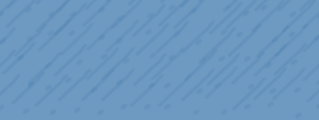 Chongqing University of Technology
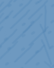 Advanced Technique of Artificial  Intelligence
Chongqing University of Technology
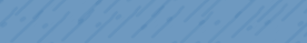 Xiao Chen1, Changlong Sun2, Jingjing Wang1,∗, Shoushan Li1,
Luo Si2, Min Zhang1, Guodong Zhou1 
1School of Computer Science and Technology, Soochow University, China
2Alibaba Group, China
Aspect Sentiment Classification with Document-level Sentiment Preference Modeling
——ACL 2020
2020.12.28  •  ChongQing
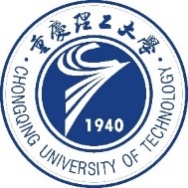 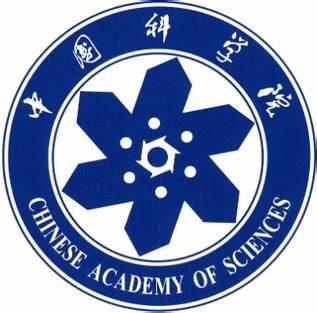 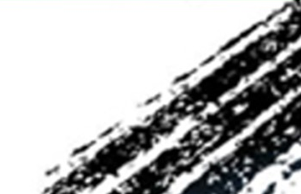 Reported by Sijin Liu
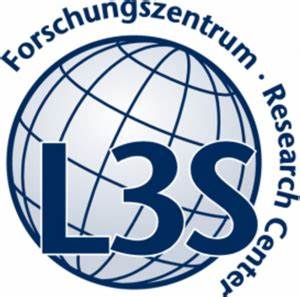 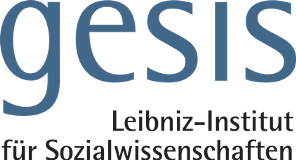 1
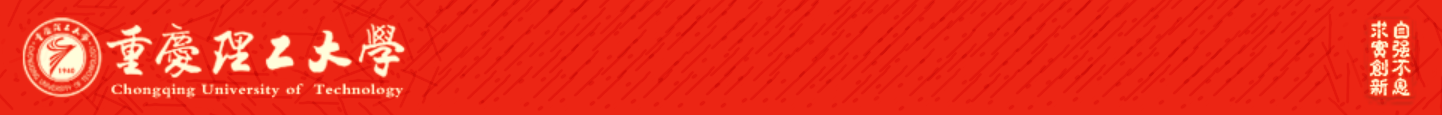 ATAI
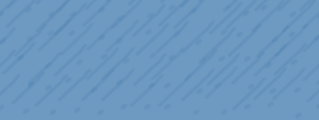 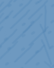 Chongqing University of Technology
Advanced Technique of Artificial  Intelligence
Chongqing University of Technology
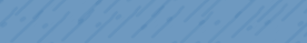 1.Introduction
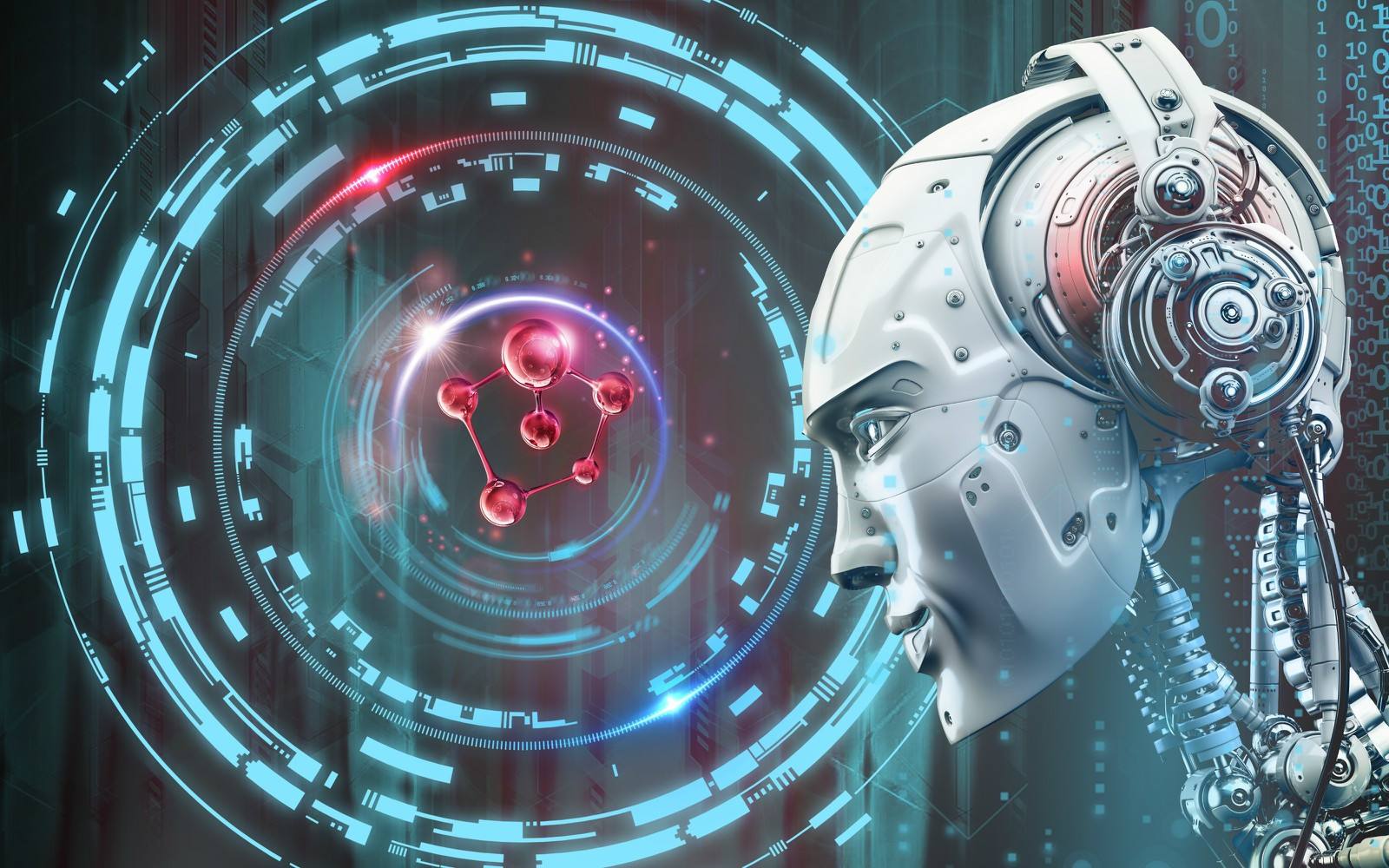 2.Method
3.Experiments
4.Conclusion
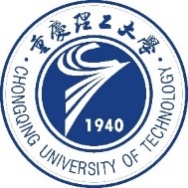 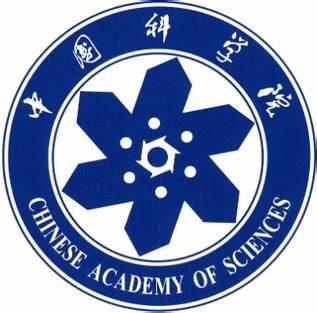 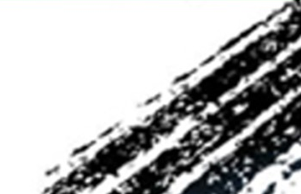 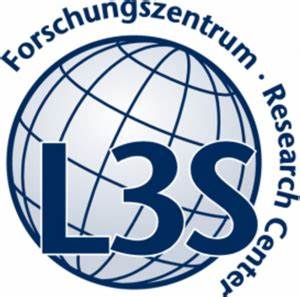 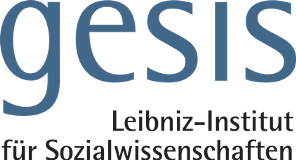 2
Introduction
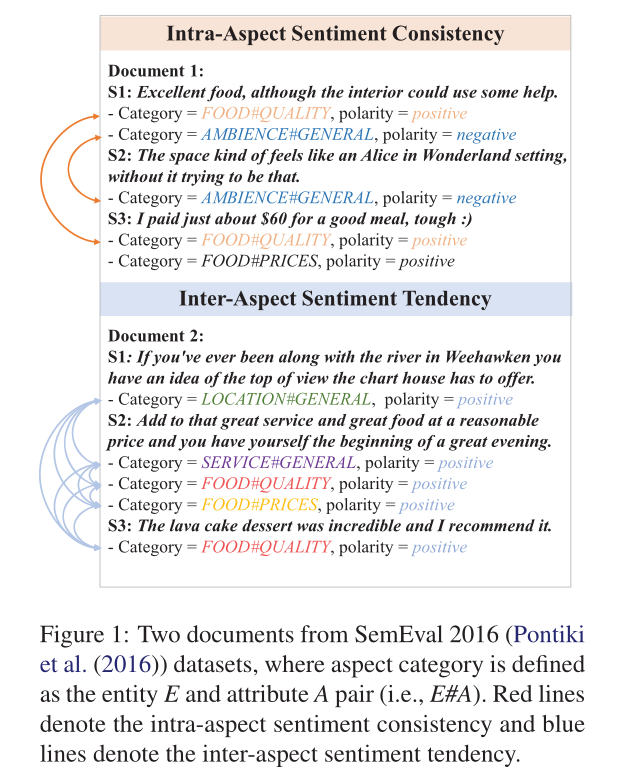 All the previous studies ignore the document-level sentiment preference information, which can be leveraged to effectively mitigate the information deficiency problem in ASC.
Different from all the past studies, this paper proposes a novel Cooperative Graph Attention Networks approach to capture the document-level sentiment preference information in ASC.
[Speaker Notes: Aspect：picture quality 
Polarity：positive
Aspect：battery life 
Polarity：negative]
Method
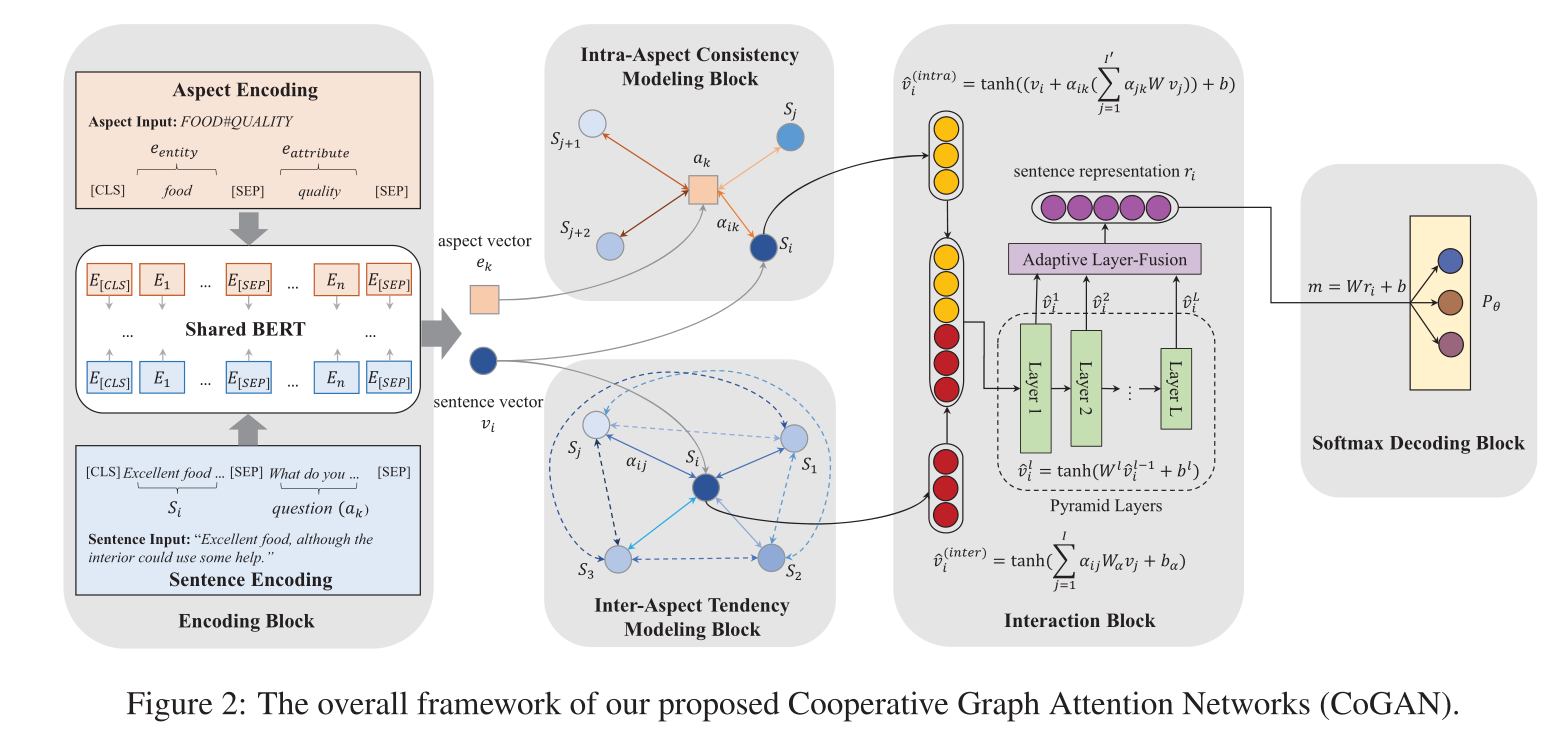 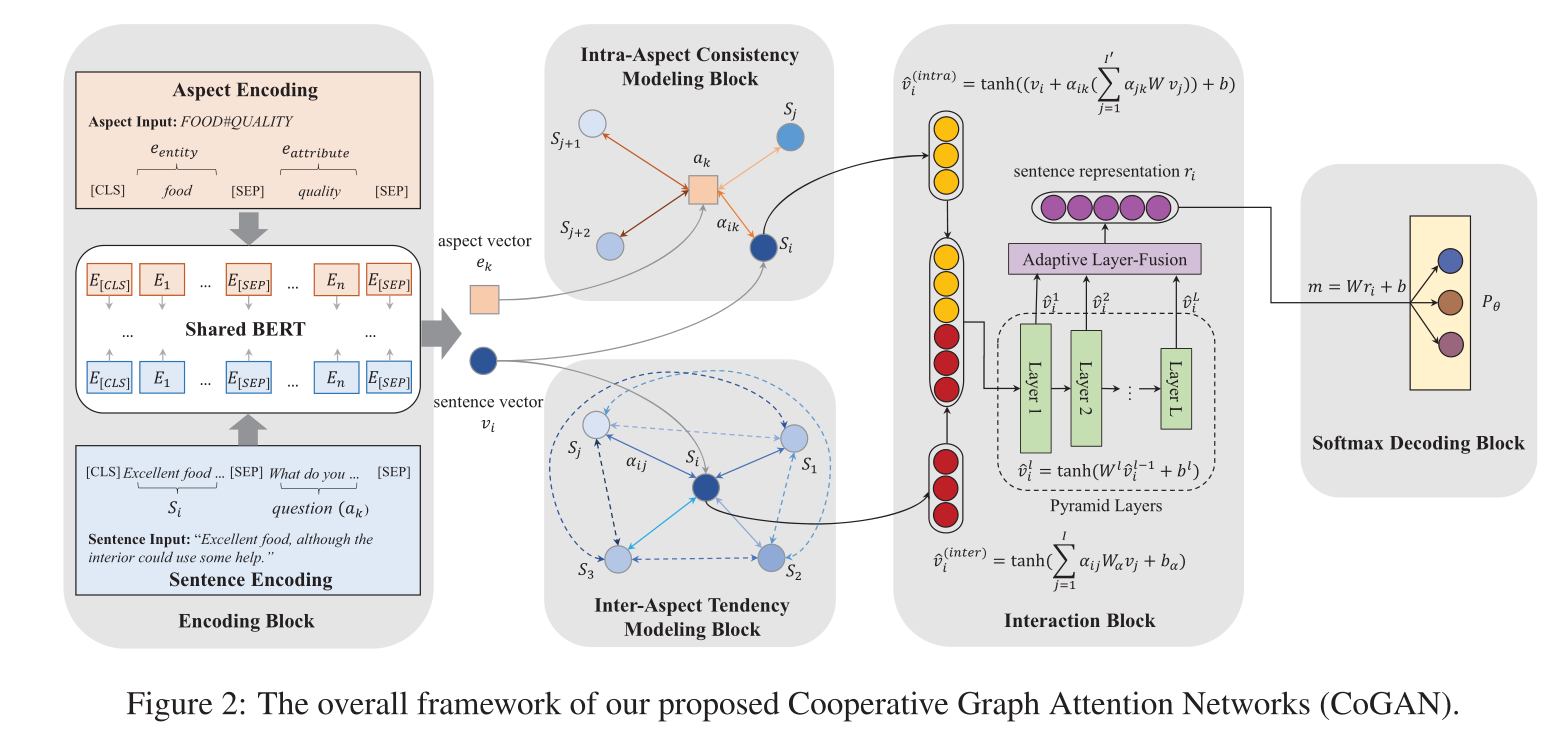 Method
Encoding Block
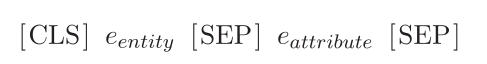 Aspect Encoding
Sentence Encoding
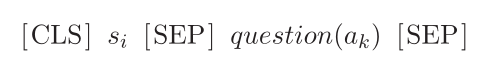 Method
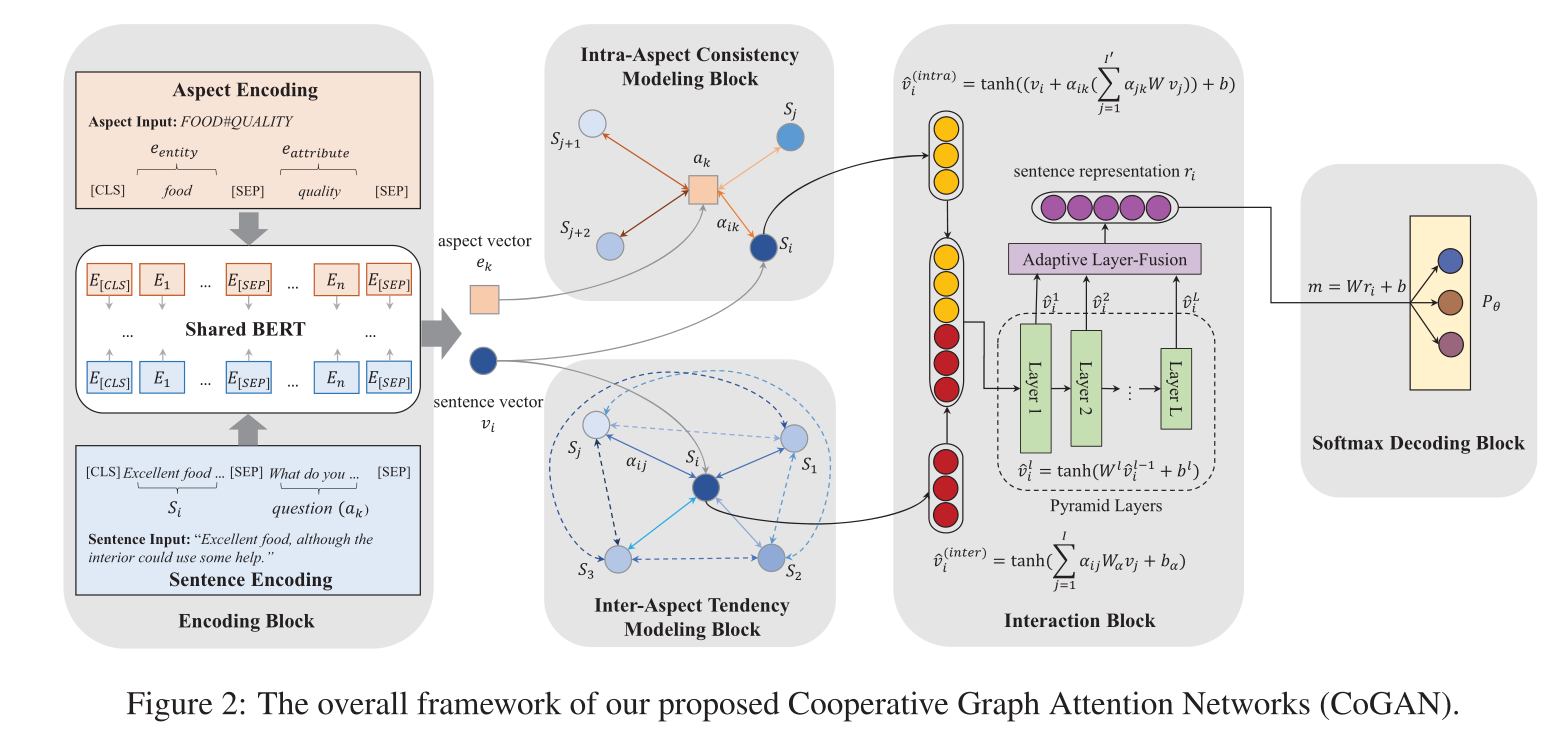 Intra-Aspect Consistency Modeling Block
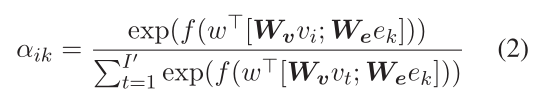 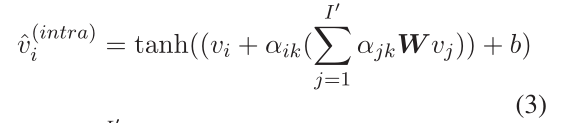 Inter-Aspect Tendency Modeling Block
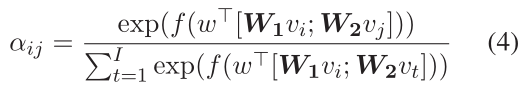 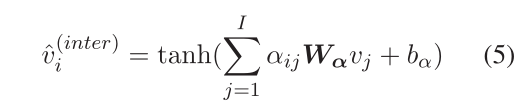 Method
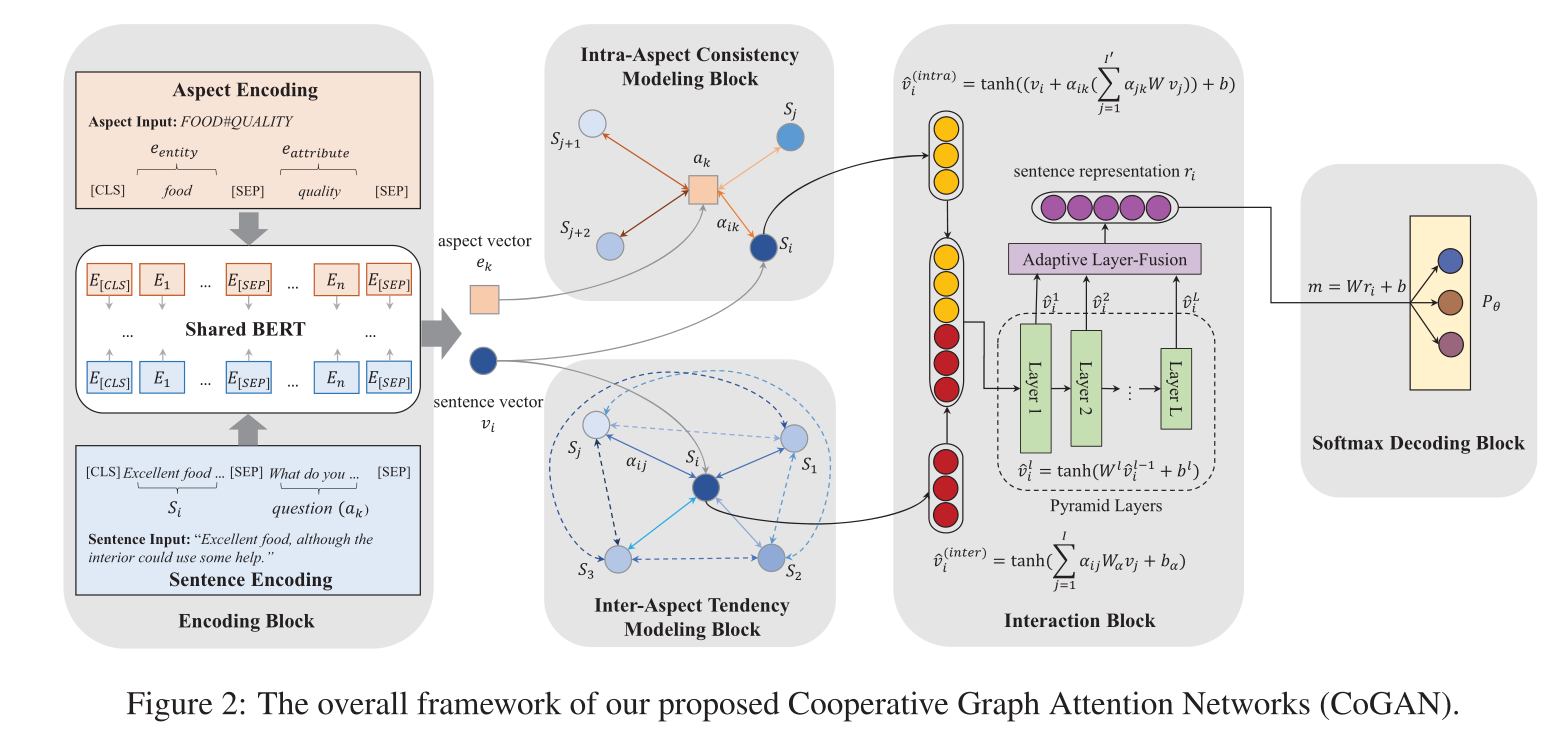 Interaction Block
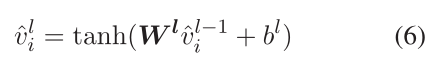 Pyramid Layers
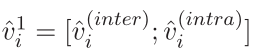 Adaptive Layer-Fusion
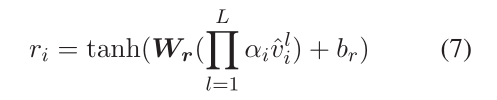 Softmax Decoding Block
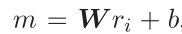 Experiments
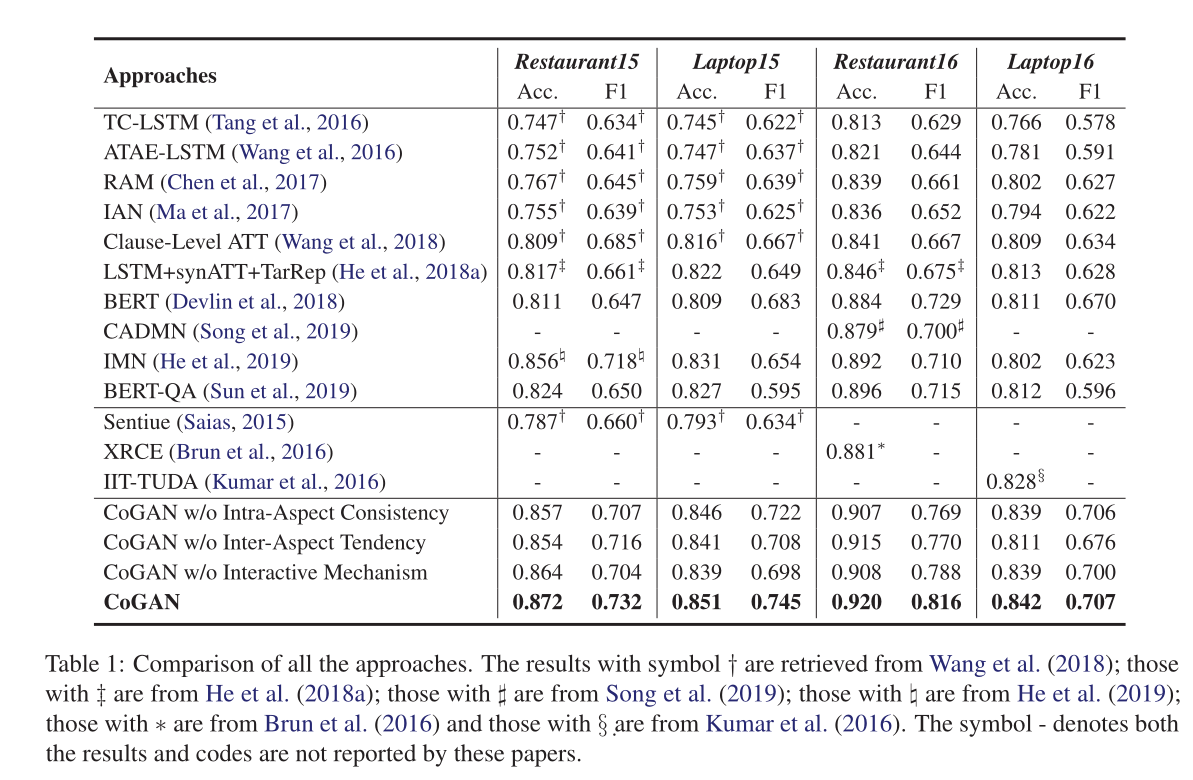 Experiments
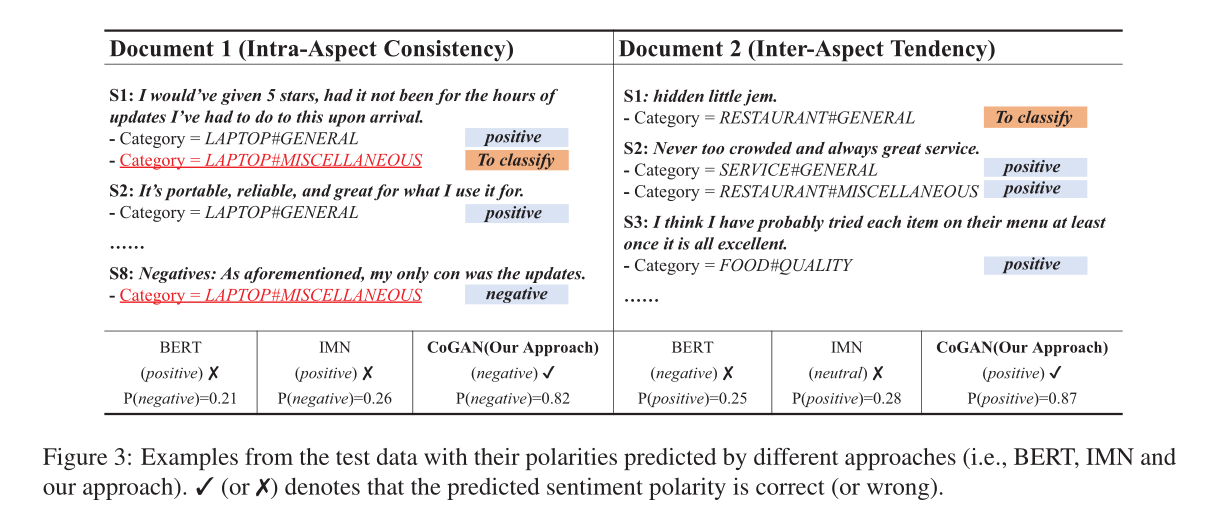 Experiments
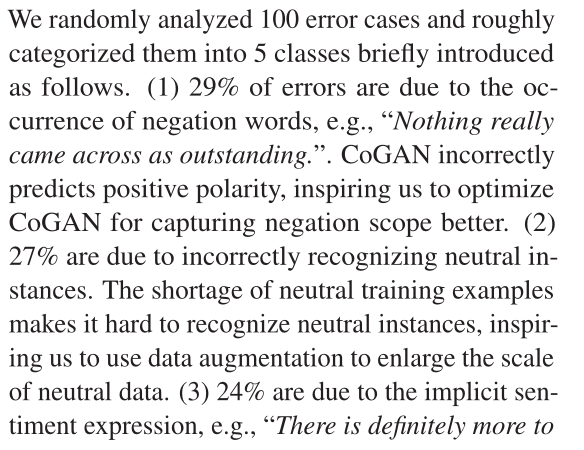 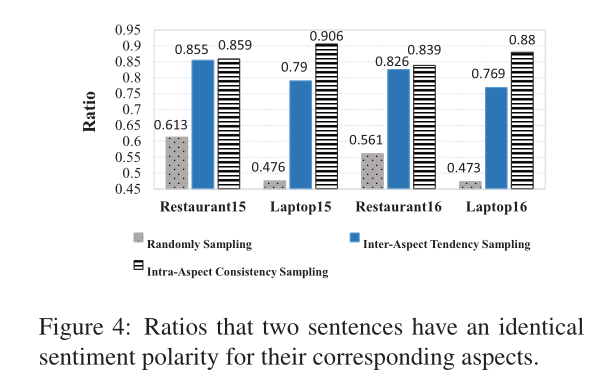 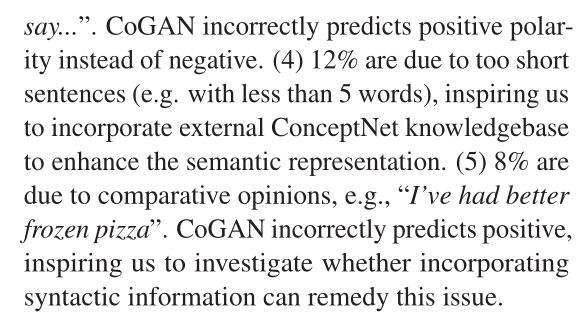 Summary
In this paper, we propose a novel CooperativeGraph Attention Networks (CoGAN) approach to Aspect Sentiment Classification (ASC). The main idea of the proposed approach is to incorporate two kinds of sentiment preference information (i.e., the intra-aspect consistency and inter-aspect tendency) in a document for remedying the information deficiency problem in ASC. Experimental results on four datasets from SemEval-2015 and 2016 demonstrate that our approach significantly outperforms number of competitive baselines, including all the three best-performed systems in the shared tasks of both SemEval-2015 and 2016.
Thank you!